Авторская песня
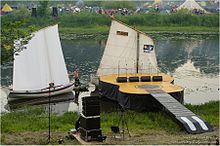 Выполнила учитель МБОУ СОШ № 42 
г.о. Самара
 Хмарская Екатерина Андреевна
Авторская песня, или бардовская музыка — песенный жанр, возникший в середине XX века в разных странах. Его отличительными особенностями является совмещение в одном лице автора музыки, текста и исполнителя, гитарное сопровождение, приоритет значимости текста перед музыкой.Бард — певец или поэт; как правило, одиночный исполнитель песен собственного сочинения.
Известные исполнители:
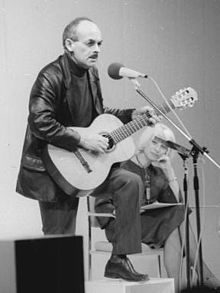 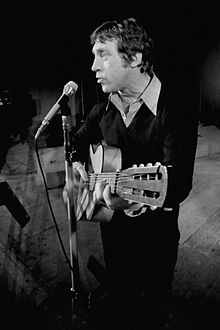 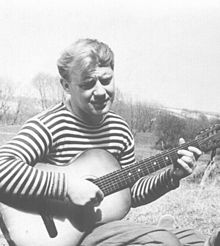 Валерий Грушин
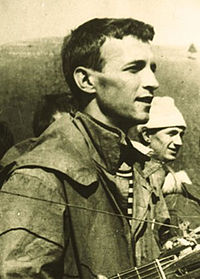 Гру́шинский фестиваль  — песенный фестиваль, с 1968 года регулярно проводимый под Тольятти. Официальное название — «Всероссийский фестиваль авторской песни имени Валерия Грушина».
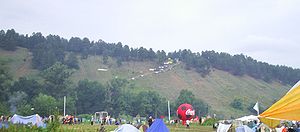 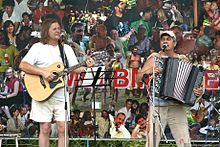 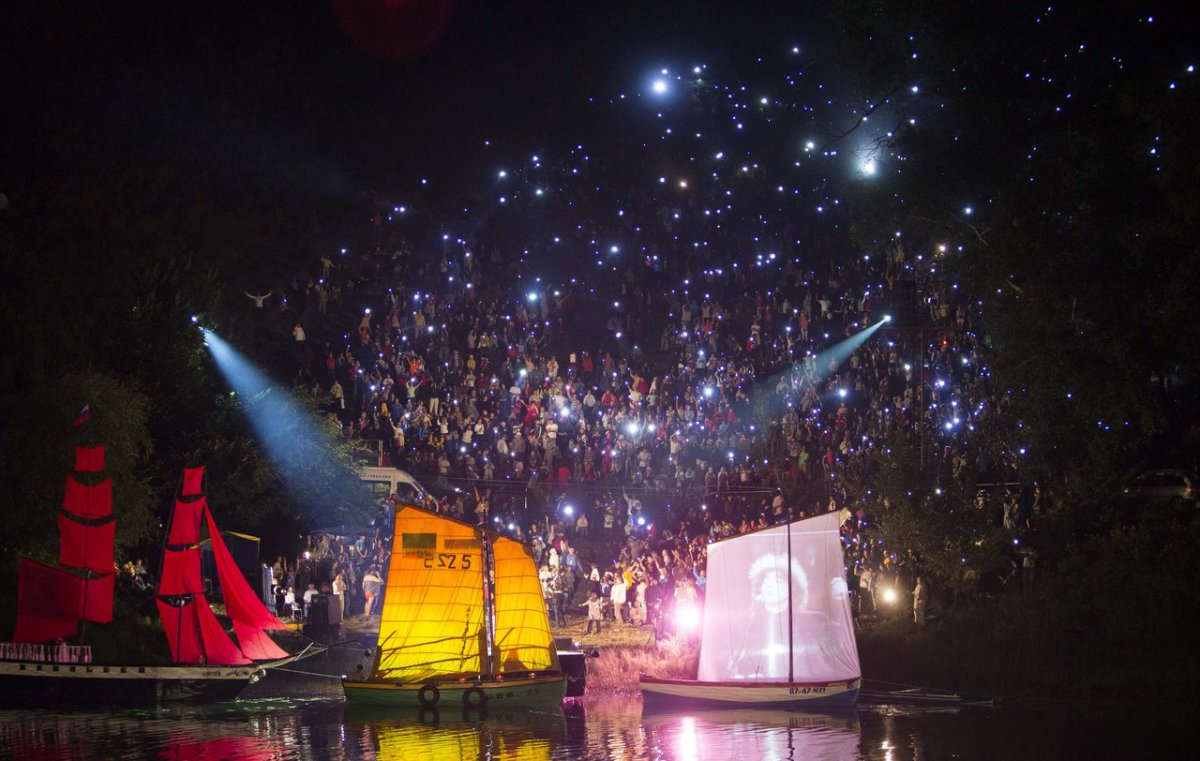 Выполнила учитель МБОУ СОШ № 42 
г.о. Самара
 Хмарская Екатерина Андреевна